AHRQ Safety Program for Improving Antibiotic Use
Appropriate Collection of Microbiologic Specimens
Long-Term Care
AHRQ Pub. No.  17(21)-0029
June 2021
Objectives
Recognize that collecting a good specimen is important to making treatment decisions.
Detail procedures for collecting urine and respiratory samples from nursing home residents. 
Describe strategies that reduce the risk of collecting contaminated microbiologic samples.

Goal—to collect high-quality samples, which will lead to better decisions about antibiotic prescriptions for residents
2
Case 1:  Clara
Indications for Urine Collection
Residents without urinary catheters who develop new pain with urination, or dysuria
Commonly Mistaken Symptoms
Incontinence or urgency alone
Foul-smelling or cloudy urine
3
Case 1: Continued
“I do not think I can stand long enough to get a midstream, ‘clean catch’ urine sample on my own.”
4
Case 1:  Options for Female Residents
Offer to catch urine while she urinates.
Provide a toilet hat to collect urine.
Obtain an in-and-out catheterization.
5
Case 1:  Options for Male Residents
Catch midstream specimen.
Clean skin around genitals to reduce bacterial contamination.
Help clean the periurethral region and maintain midstream specimen.
Provide condom catheter.
6
Case 2:  Bernard
Resident has chronic indwelling urinary catheter due to urinary retention and inability to void independently
Develops a fever with flank pain
7
Why We Collect Urine From a Clean Catheter1
Biofilm Formation
Rapid Colonization
False Positive Culture
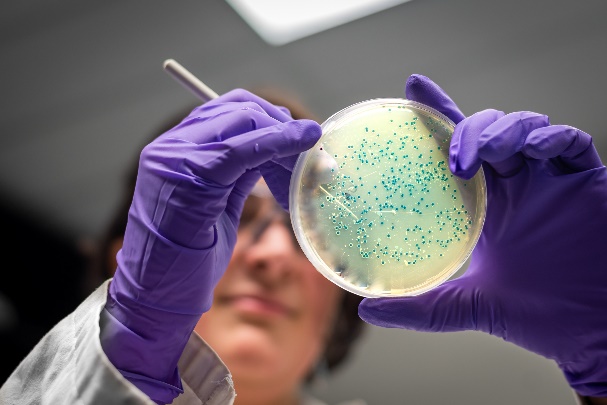 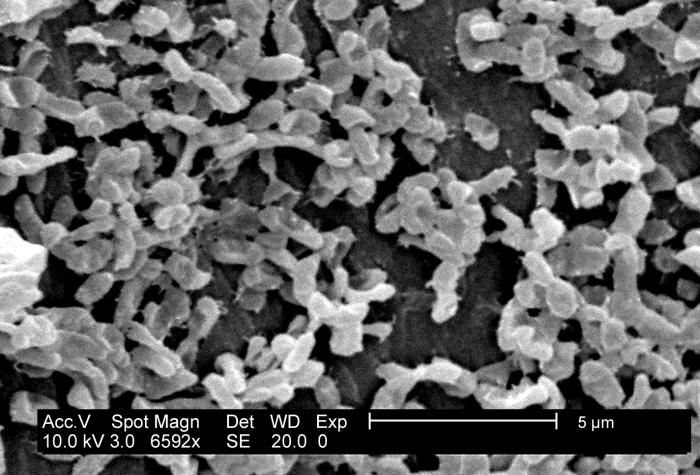 Biofilm image source: Chelsea Samaniego Meltzer, EID Fellow, Centers for Disease Control and Prevention Biofilm Laboratory, Division of Healthcare Quality Promotion. https://phil.cdc.gov/Details.aspx?pid=5041. Accessed March 31, 2020.
8
Case 2: True/False
Why place a new urinary catheter before collecting the sample?2

If the urinary catheter has been in too long, the urine specimen is not helpful.

Placing a new catheter can help hasten the resolution of symptoms.

The catheter does not need to be changed before collecting the sample.
9
Steps To Collect Urine From a Clean Catheter
If no urine is in the tube, clamp the tube for 15–30 minutes prior to procedure.
Alcohol wipe the port prior to access.
Insert a 10 cc syringe at an angle into the port. Draw back 3–5 mL.
Insert specimen into sterile container.
Label the specimen with time, date, and type/source. Transfer to lab or refrigerator within 15 minutes.
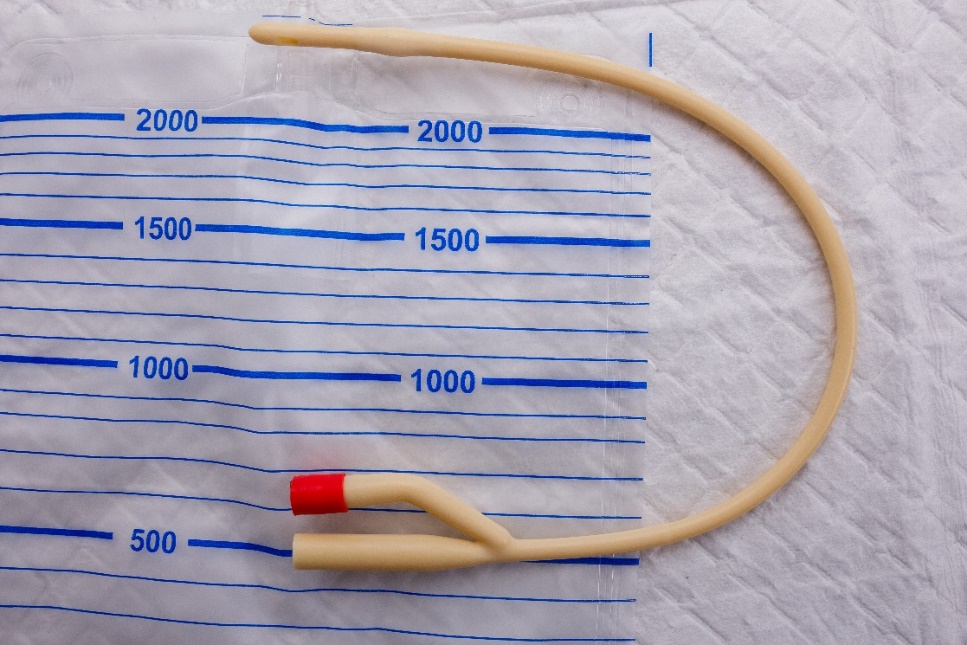 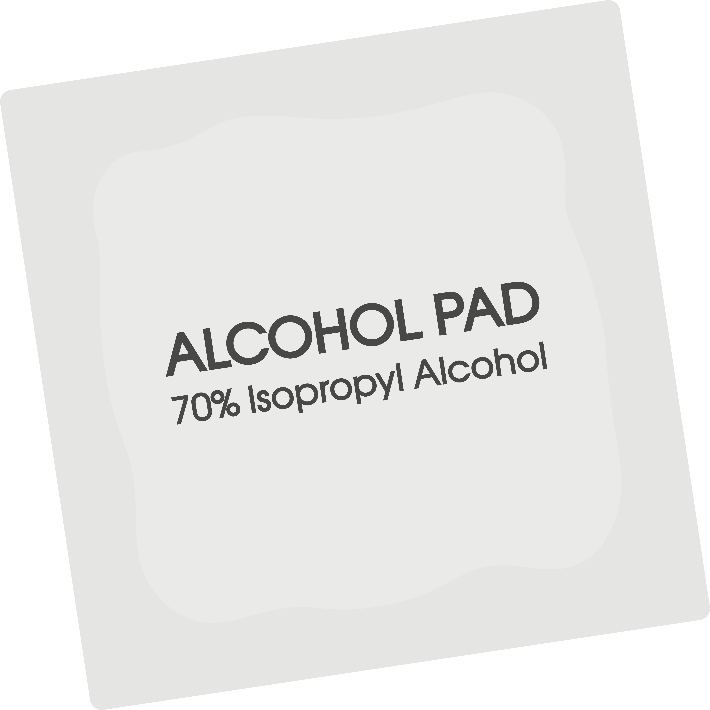 10
Knowledge Check
1
Why do you need to change gloves before a new catheter is placed?
You just removed a contaminated catheter.  If you don’t change gloves, you will immediately transfer bacteria to the new catheter and contaminate the urine specimen.
11
Knowledge Check, continued
2
Why is it important to refrigerate the specimen if it can’t be transported to the lab within 2 hours?
Specimens that aren’t handled properly are at risk for bacterial overgrowth and should not be accepted for analysis in the laboratory.  All that hard work obtaining the urine sample will be useless if the specimen isn’t stored and transported appropriately.
12
Take-Home Messages: Urine Collection
Help residents clean the periurethral region prior to collecting a urine sample.
If midstream clean-catch specimens are not possible, perform an in-and-out catheterization.
For residents with a catheter, urine culture specimens should be obtained from freshly placed catheters, when feasible. 
Always wash your hands and obtain the specimen in a sterile container.
Transport urine samples promptly (within 15 minutes) to lab; refrigerate if samples cannot be transported immediately.
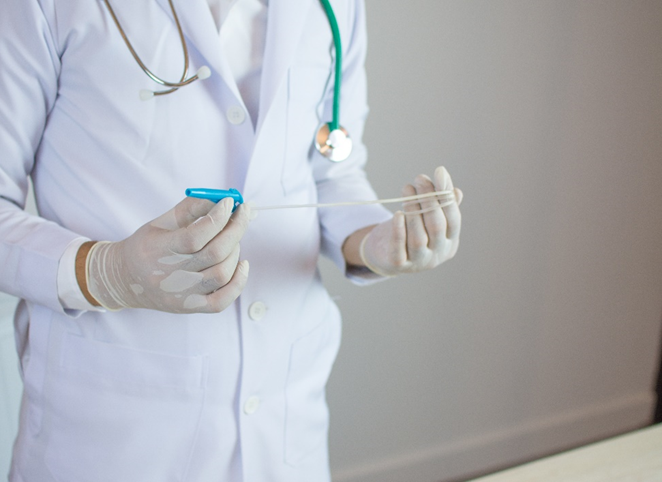 13
Case 3: Carol
What else should be sent in the evaluation?

    CBC with differential 

    Urine Legionella and urine Strep
    pneumoniae antigen (if available)
    Rapid influenza – during influenza
    season (and other respiratory
    viruses depending on local
    epidemiology) 
     Urine culture – not indicated
    here, with other localizing
    symptoms (respiratory) and no
    complaints of urinary symptoms
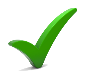 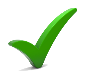 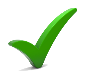 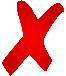 14
Case 3: Continued
How could you have—
Prevented the resident from being started on broad- spectrum antibiotics?
Improved the likelihood of obtaining a good sputum sample the first time?
Avoided the mistakes that were made in the respiratory collection process?
15
Collecting a Good Respiratory Sample
Ask the resident to rinse her mouth with water prior to collection.
Transfer to the lab or refrigerator promptly.
Wash hands and use new gloves for specimen collection.
Explain to the resident that you need phlegm from her lungs, not just spit from her mouth.
Obtain an early-morning specimen, ideally before starting antibiotics.
Collect the specimen in a sterile, labeled container.
Remember That Clinical Context Is Important!
Sputum cultures should only be sent on residents whom you are concerned have a lower respiratory tract infection (pneumonia).
A positive sputum culture does not necessarily mean that organism is responsible for infection.
Sputum cultures should NOT be sent on residents with bronchitis or a COPD exacerbation as these are typically caused by viral infections.
17
Summary
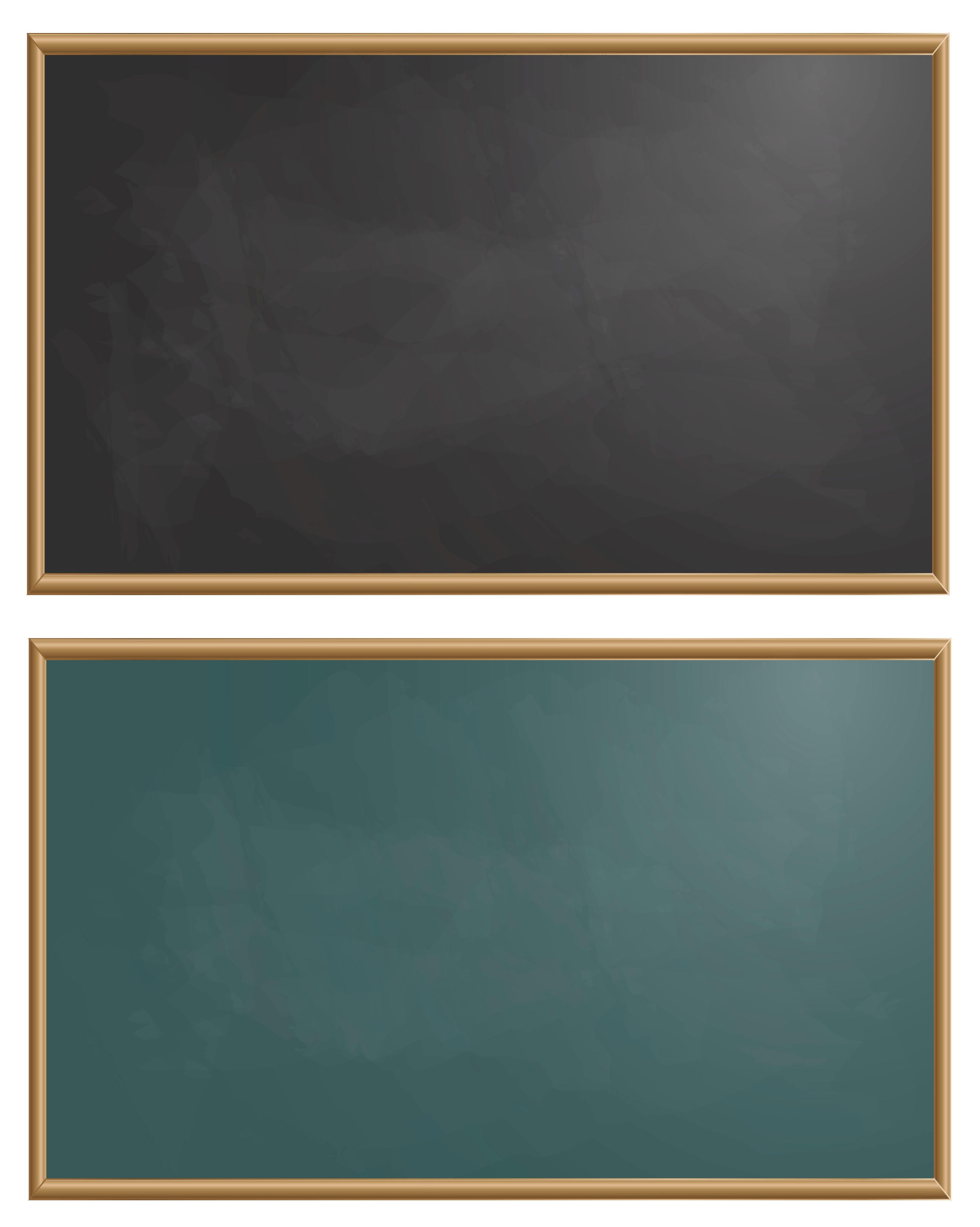 Bacterial cultures should only be collected from residents with abnormal and concerning clinical symptoms. 
Bacterial colonization does not necessarily represent infection.
A good microbiologic specimen can help to make the correct diagnosis and direct treatment—and protect your residents from unnecessary antibiotic use.
18
Activities To Complete
19
Disclaimer
The findings and recommendations in this presentation are those of the authors, who are responsible for its content, and do not necessarily represent the views of AHRQ. No statement in this presentation should be construed as an official position of AHRQ or of the U.S. Department of Health and Human Services.
Any practice described in this presentation must be applied by health care practitioners in accordance with professional judgment and standards of care in regard to the unique circumstances that may apply in each situation they encounter. These practices are offered as helpful options for consideration by health care practitioners, not as guidelines.
20
References
Centers for Disease Control and Prevention. Public Health Image Library (PHIL). Office of the Associate Director for Communications, Division of Public Affairs. https://phil.cdc.gov/phil/details.asp. Accessed July 25, 2017.

Hooton TM, Bradley SF, Cardenas DD, et al. Diagnosis, Prevention, and Treatment of Catheter-Associated Urinary Tract Infection in Adults: 2009 International Clinical Practice Guidelines from the Infectious Diseases Society of America. Clin Infect Dis. 2010 Mar1;50(5):625-63. PMID: 21075247. https://www.idsociety.org/uploadedFiles/IDSA/Guidelines-Patient_Care/PDF_Library/Comp%20UTI.pdf
21